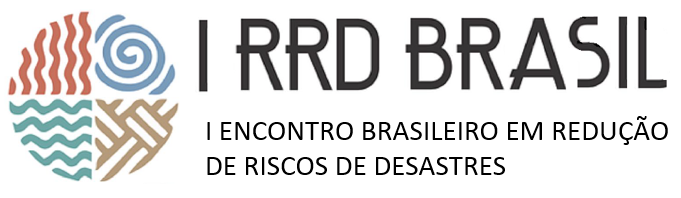 POSTER PÓS GRADUAÇÃO
#IRRDB AXXX
TÍTULO DO TRABALHO  . . . . . . . . . . . . . . . . . . . . . . . . . . . . . . . . . . . . . . . . . . . . . . . .  . . . . . . . . . . . . . . . . . . . . . . . . . . . . . . . . . . . . . . . . . . . . . . . . . . . . . . . . . . . . . . . . . . .  . . . . . . . . . . . . . . . . . . . . . . . . . . . . . . . . . . . . . . . . . . . . .
AUTOR 1 . . . . . . . . . . . . . . . . . . . . . . . . . . . . . .
AUTOR 2 . . . . . . . . . . . . . . . . . . . . . . . . . . . . . .
AUTOR 3 . . . . . . . . . . . . . . . . . . . . . . . . . . . . . .
RECOMENDAÇÕES PARA OS PÔSTERES:
Um bom pôster deve conter os seguintes itens:
 	- Introdução
 	- Objetivos do trabalho
 	- Metodologia
 	- Resultados e discussão: ilustrada com tabelas, esquemas, figuras, gráficos, etc
 	- Conclusão
 	- Referências: lista selecionada de referências, tipicamente até cinco
 	- Agradecimentos: utilizar logos das agências de fomento e instituições de ensino e
   	pesquisa
As figuras e imagens devem ter resolução entre 72 e 96dpi.
A fonte deve ser 20 no mínimo para assegurar boa leitura.
1. Nome da empresa ou instituição, e-mail do autor 
– telefone do autor.
2. Nome da empresa ou instituição, e-mail do autor 
– telefone do autor. 
3. Nome da empresa ou instituição, e-mail do autor 
– telefone do autor
LOGO INSTITUCIONAL DA AFILIAÇÃO DO AUTOR
LOGO INSTITUCIONAL DA AFILIAÇÃO DO AUTOR
LOGO INSTITUCIONAL DA AFILIAÇÃO DO AUTOR
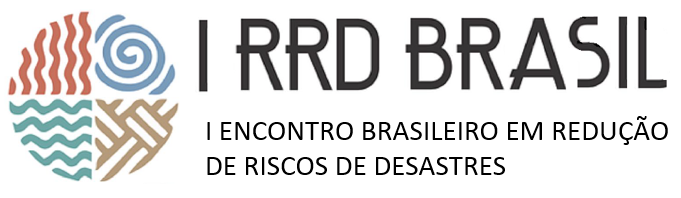 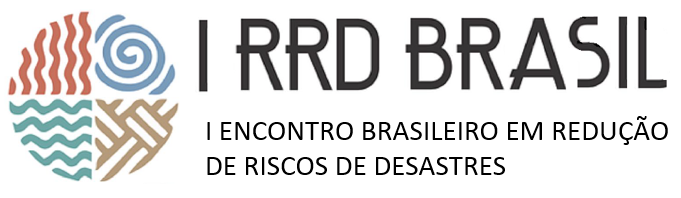 POSTER DE GRADUAÇÃO
#IRRDB AXXX
TÍTULO DO TRABALHO  . . . . . . . . . . . . . . . . . . . . . . . . . . . . . . . . . . . . . . . . . . . . . . . .  . . . . . . . . . . . . . . . . . . . . . . . . . . . . . . . . . . . . . . . . . . . . . . . . . . . . . . . . . . . . . . . . . . .  . . . . . . . . . . . . . . . . . . . . . . . . . . . . . . . . . . . . . . . . . . . . .
AUTOR 1 . . . . . . . . . . . . . . . . . . . . . . . . . . . . . .
AUTOR 2 . . . . . . . . . . . . . . . . . . . . . . . . . . . . . .
AUTOR 3 . . . . . . . . . . . . . . . . . . . . . . . . . . . . . .
RECOMENDAÇÕES PARA OS PÔSTERES:
Um bom pôster deve conter os seguintes itens:
 	- Introdução
 	- Objetivos do trabalho
 	- Metodologia
 	- Resultados e discussão: ilustrada com tabelas, esquemas, figuras, gráficos, etc
 	- Conclusão
 	- Referências: lista selecionada de referências, tipicamente até cinco
 	- Agradecimentos: utilizar logos das agências de fomento e instituições de ensino e
   	pesquisa
As figuras e imagens devem ter resolução entre 72 e 96dpi.
A fonte deve ser 20 no mínimo para assegurar boa leitura.
1. Nome da empresa ou instituição, e-mail do autor 
– telefone do autor.
2. Nome da empresa ou instituição, e-mail do autor 
– telefone do autor. 
3. Nome da empresa ou instituição, e-mail do autor 
– telefone do autor
LOGO INSTITUCIONAL DA AFILIAÇÃO DO AUTOR
LOGO INSTITUCIONAL DA AFILIAÇÃO DO AUTOR
LOGO INSTITUCIONAL DA AFILIAÇÃO DO AUTOR
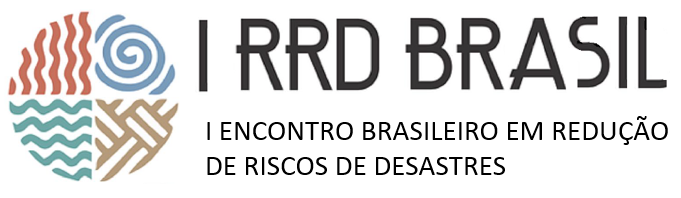 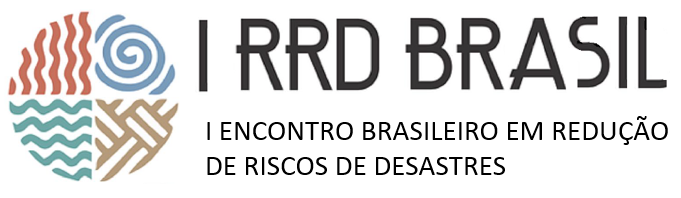 POSTER DE BOAS PRÁTICAS
#IRRDB AXXX
TÍTULO DO TRABALHO  . . . . . . . . . . . . . . . . . . . . . . . . . . . . . . . . . . . . . . . . . . . . . . . .  . . . . . . . . . . . . . . . . . . . . . . . . . . . . . . . . . . . . . . . . . . . . . . . . . . . . . . . . . . . . . . . . . . .  . . . . . . . . . . . . . . . . . . . . . . . . . . . . . . . . . . . . . . . . . . . . .
AUTOR 1 . . . . . . . . . . . . . . . . . . . . . . . . . . . . . .
AUTOR 2 . . . . . . . . . . . . . . . . . . . . . . . . . . . . . .
AUTOR 3 . . . . . . . . . . . . . . . . . . . . . . . . . . . . . .
RECOMENDAÇÕES PARA OS PÔSTERES DE BOAS PRÁTICAS:
Um bom pôster deve conter os seguintes itens:
 	- Descrição do problema
 	- Objetivos do trabalho
 	- Descrição da solução
 	- Resultados e discussão: ilustrada com tabelas, esquemas, figuras, gráficos, etc
 	- Conclusão
 	- Agradecimentos: utilizar logos das agências de fomento e instituições de ensino e
   	pesquisa
As figuras e imagens devem ter resolução entre 72 e 96dpi.
A fonte deve ser 20 no mínimo para assegurar boa leitura.
1. Nome da empresa ou instituição, e-mail do autor 
– telefone do autor.
2. Nome da empresa ou instituição, e-mail do autor 
– telefone do autor. 
3. Nome da empresa ou instituição, e-mail do autor 
– telefone do autor
LOGO INSTITUCIONAL DA AFILIAÇÃO DO AUTOR
LOGO INSTITUCIONAL DA AFILIAÇÃO DO AUTOR
LOGO INSTITUCIONAL DA AFILIAÇÃO DO AUTOR
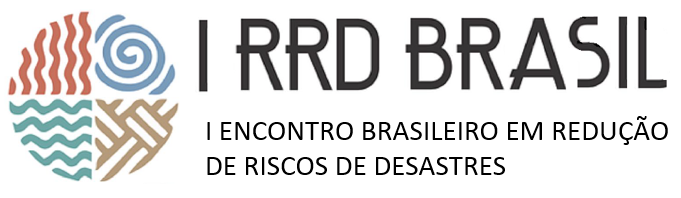